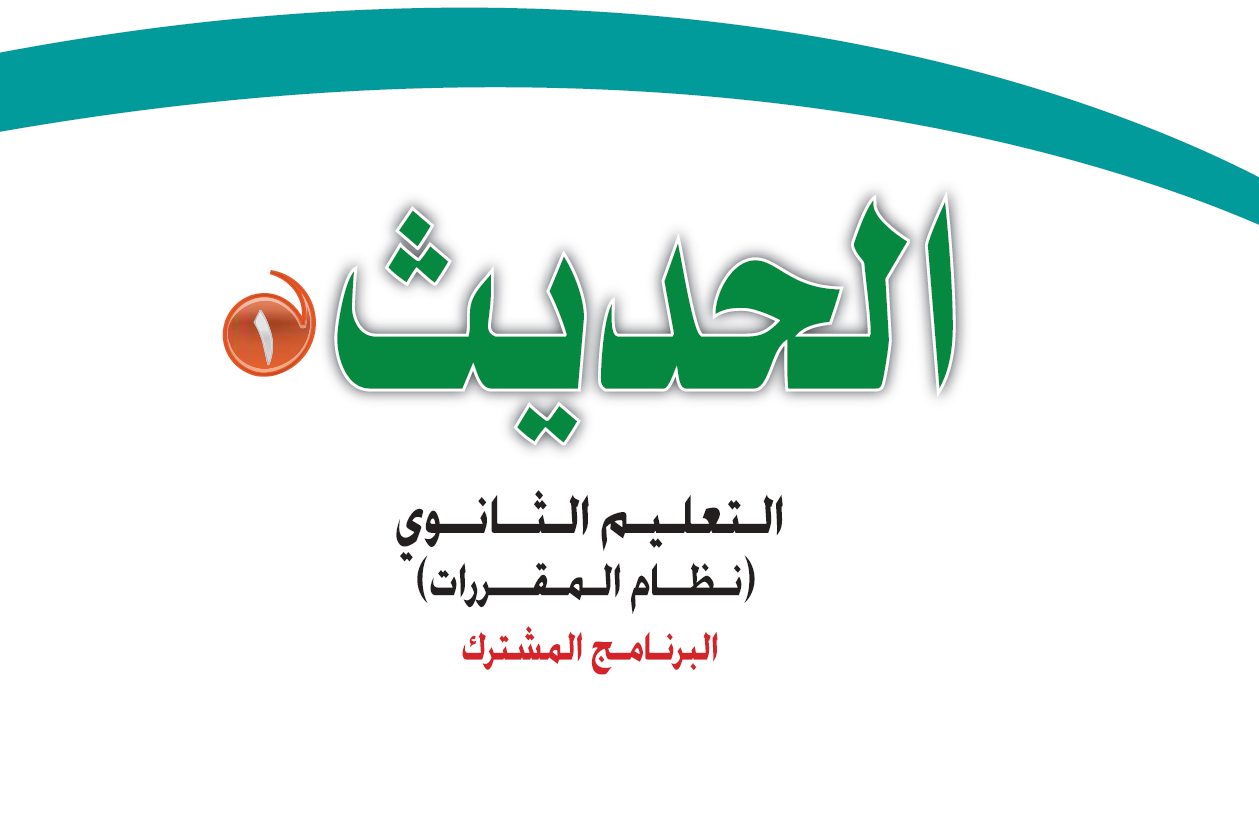 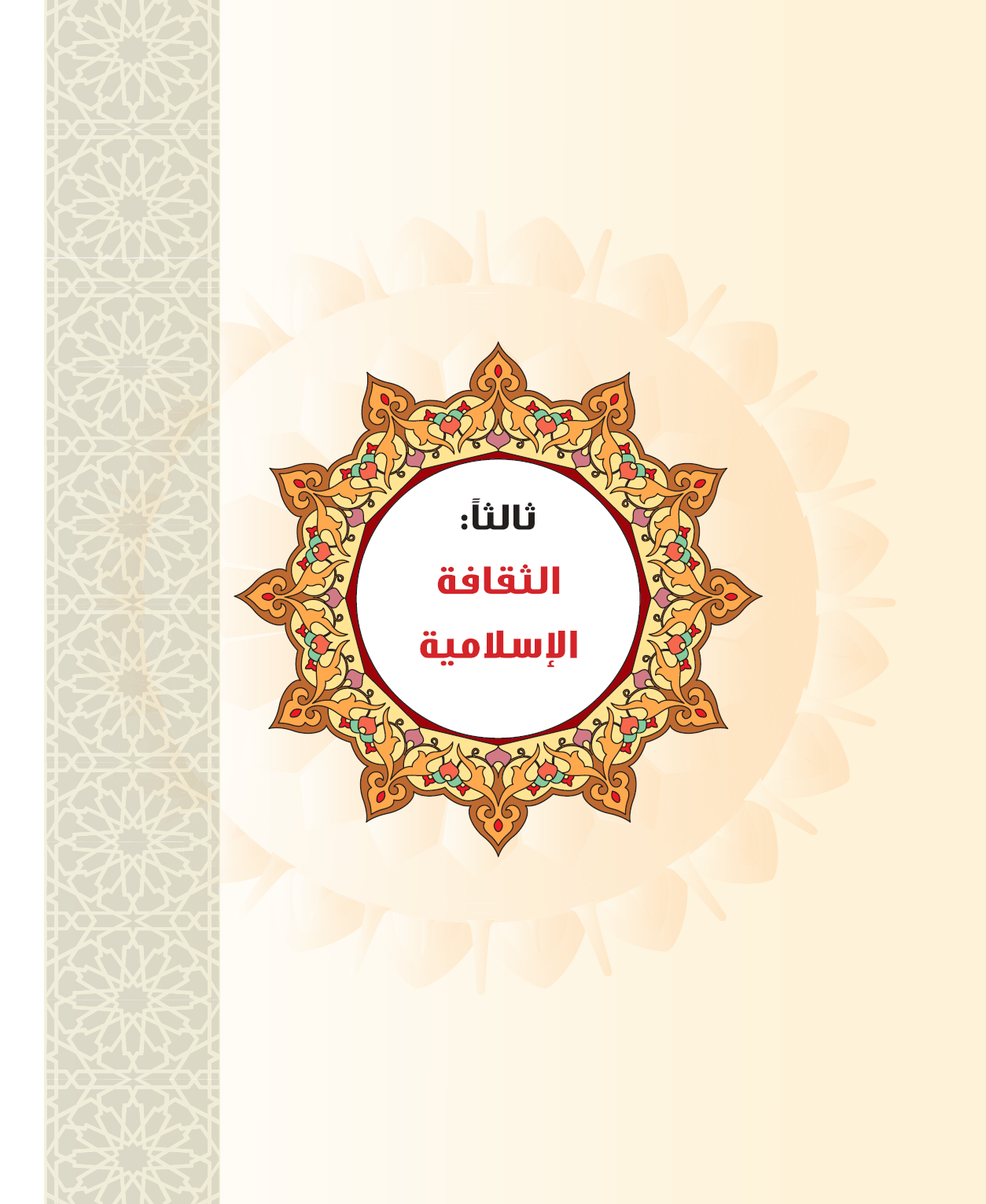 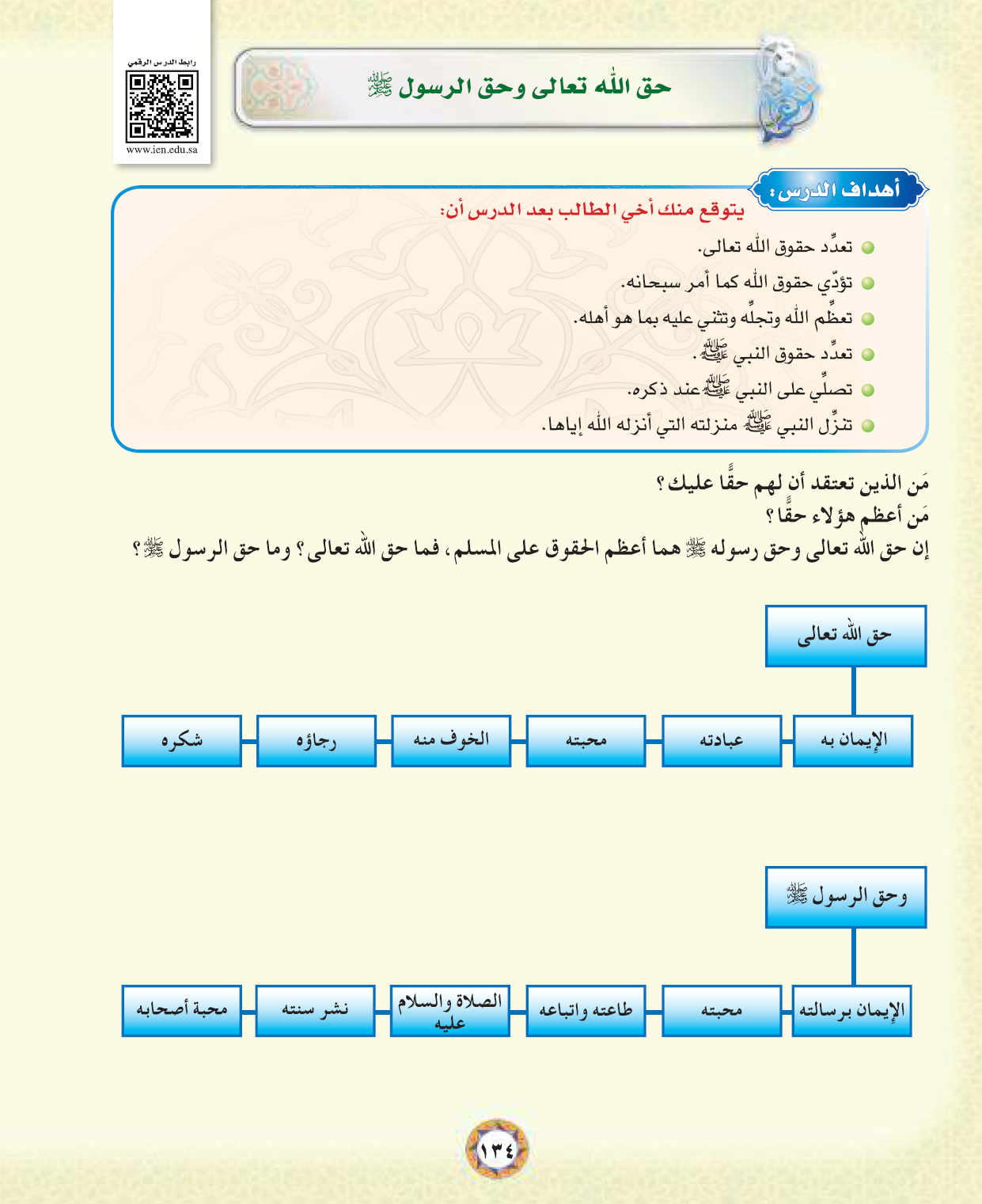 حفظ
حفظ
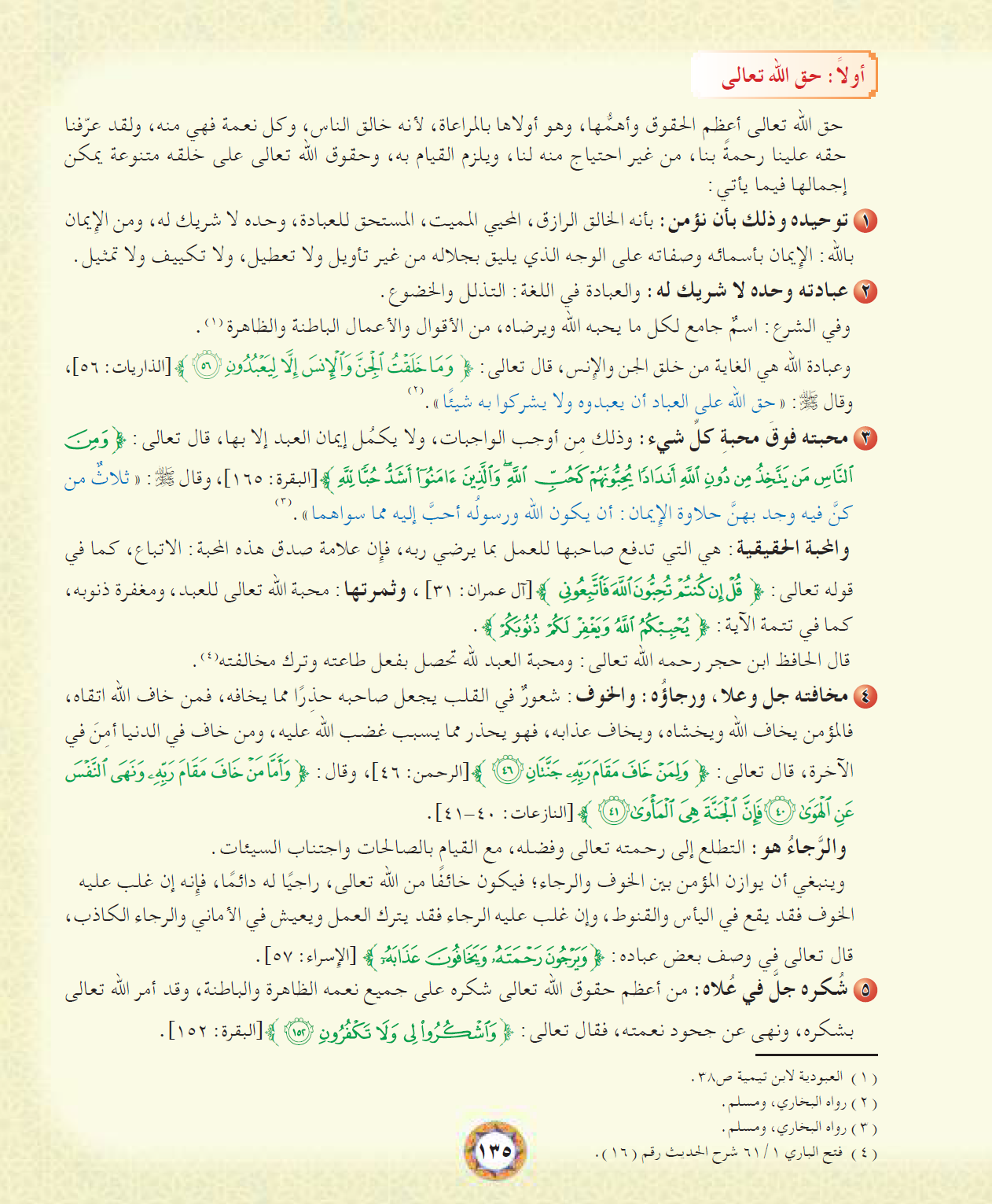 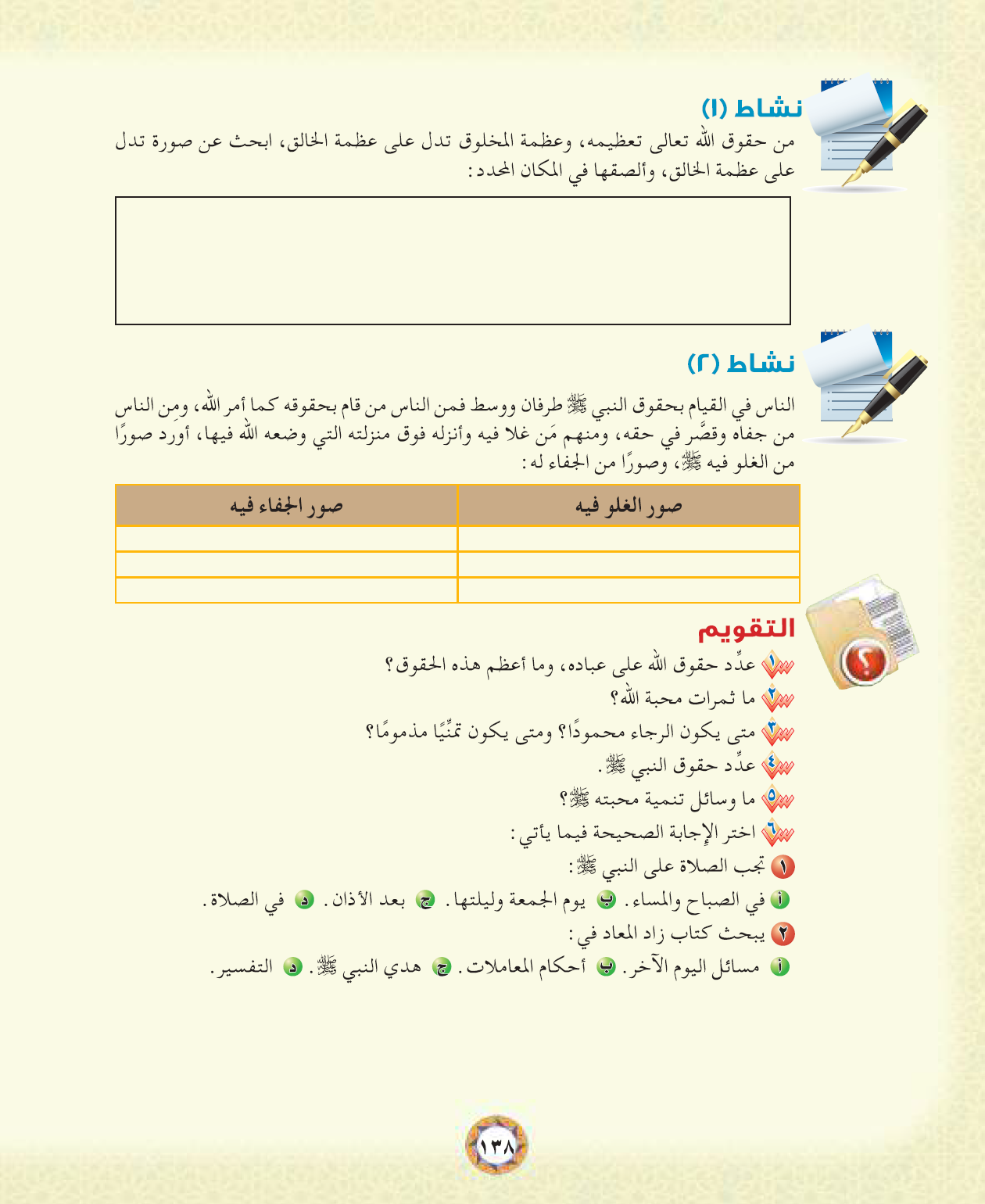 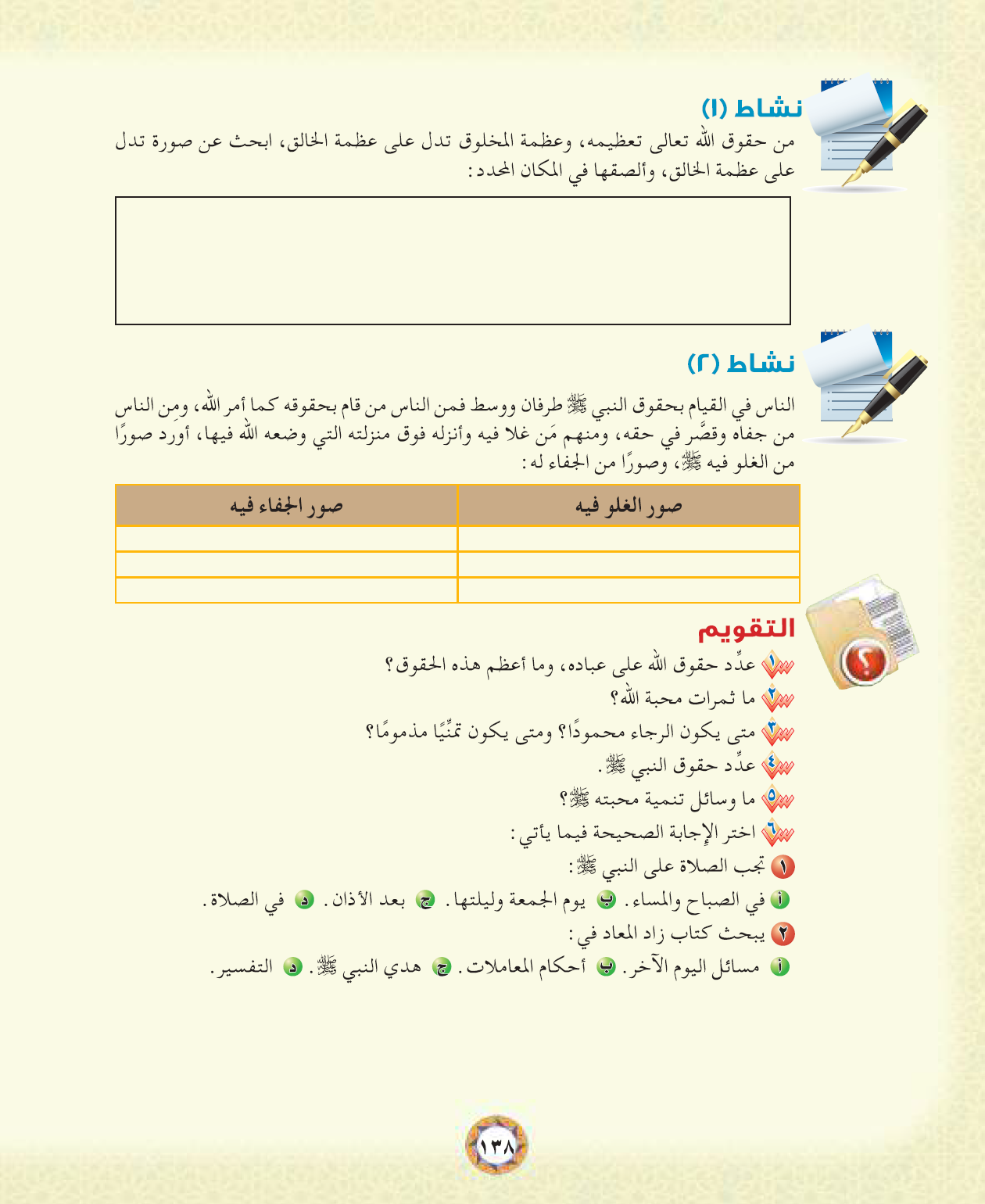 ج1:
ج2
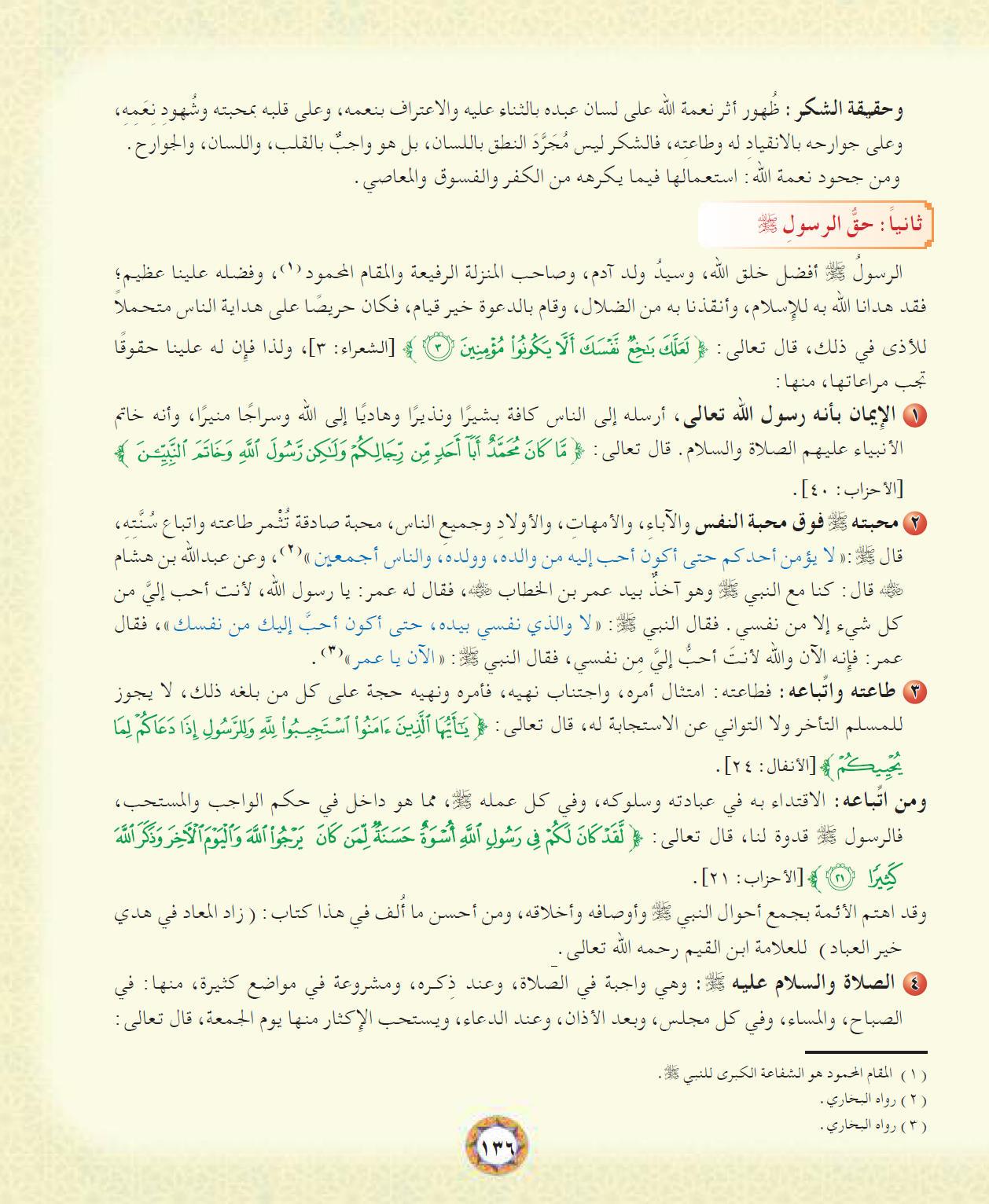 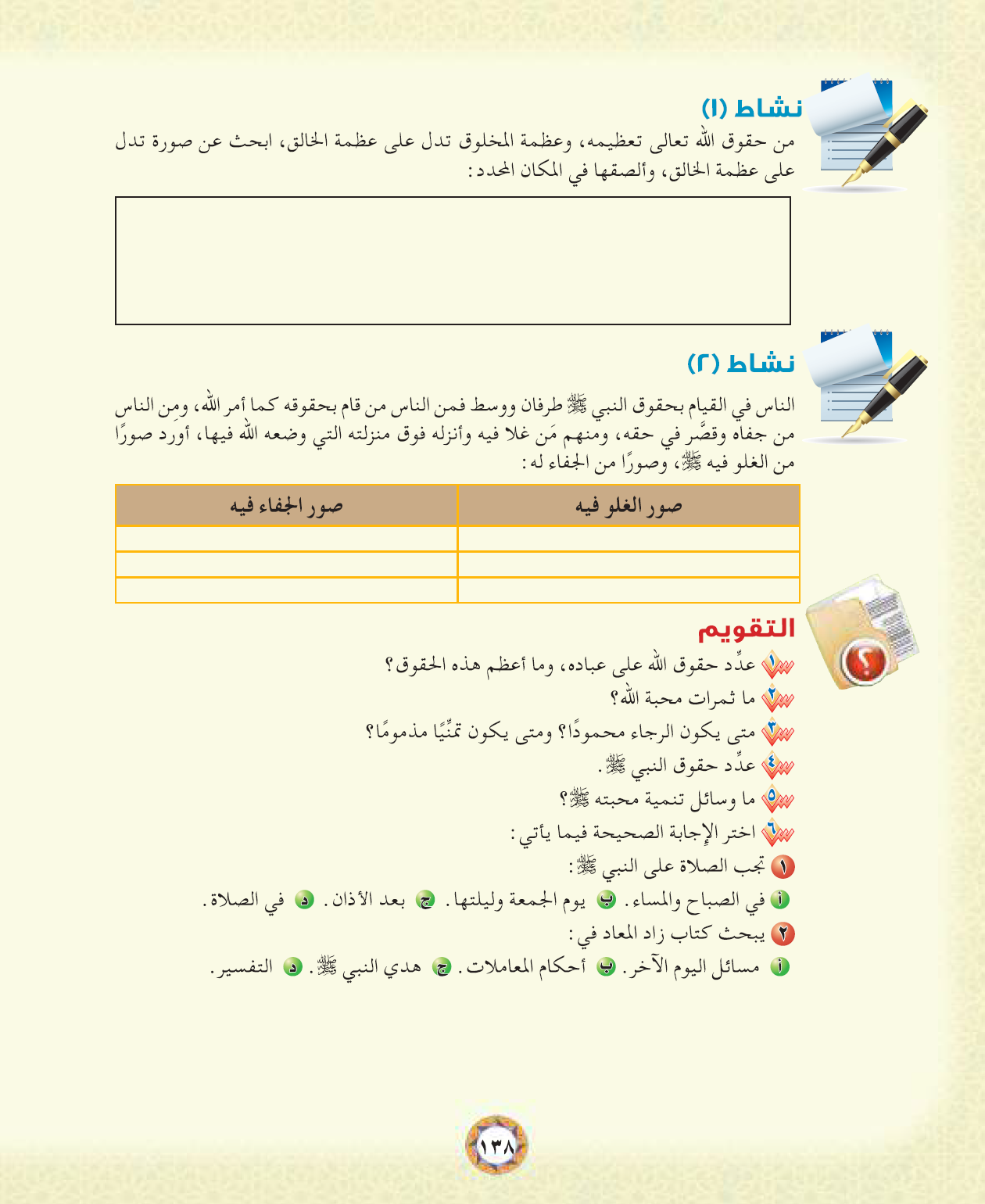 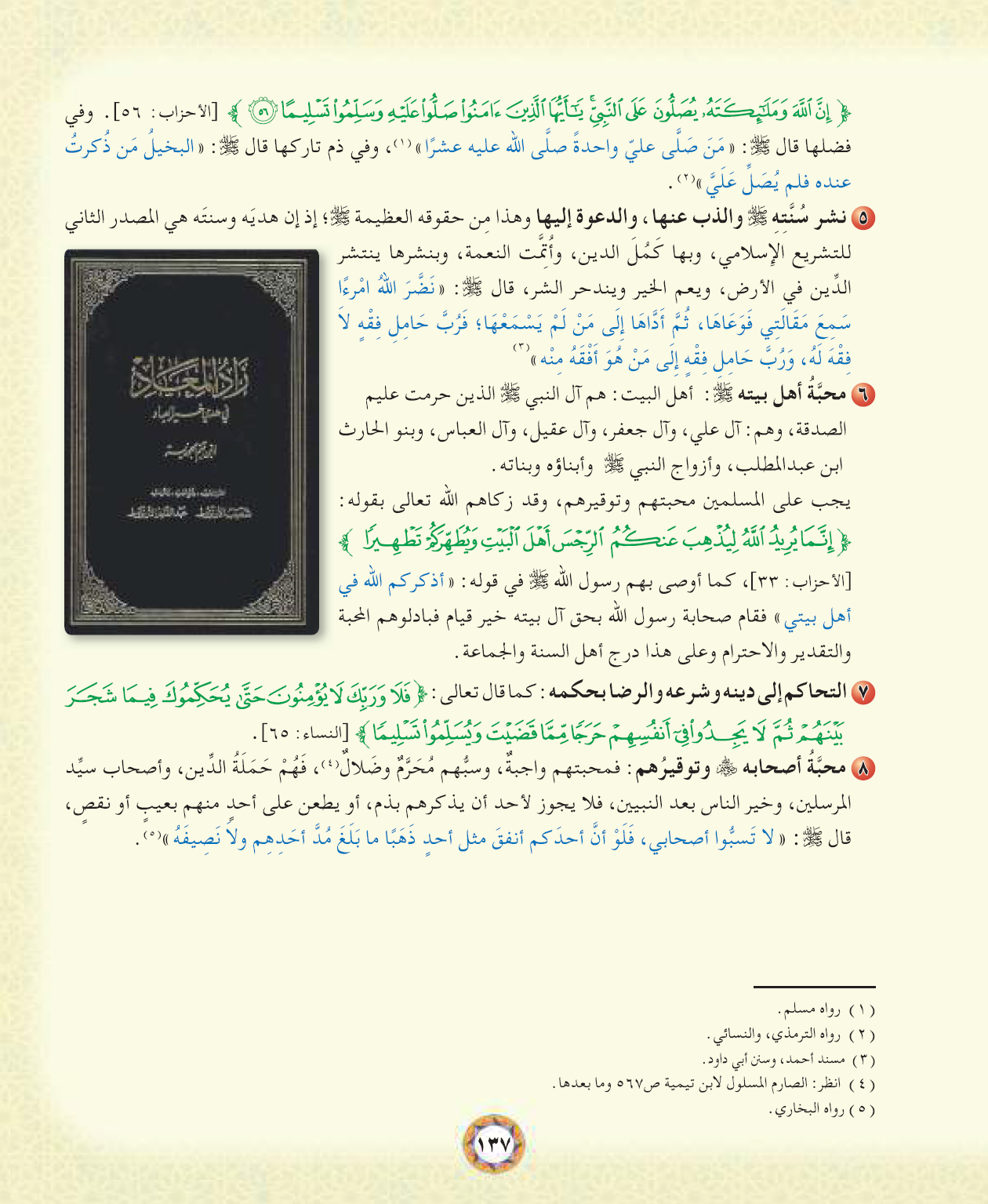 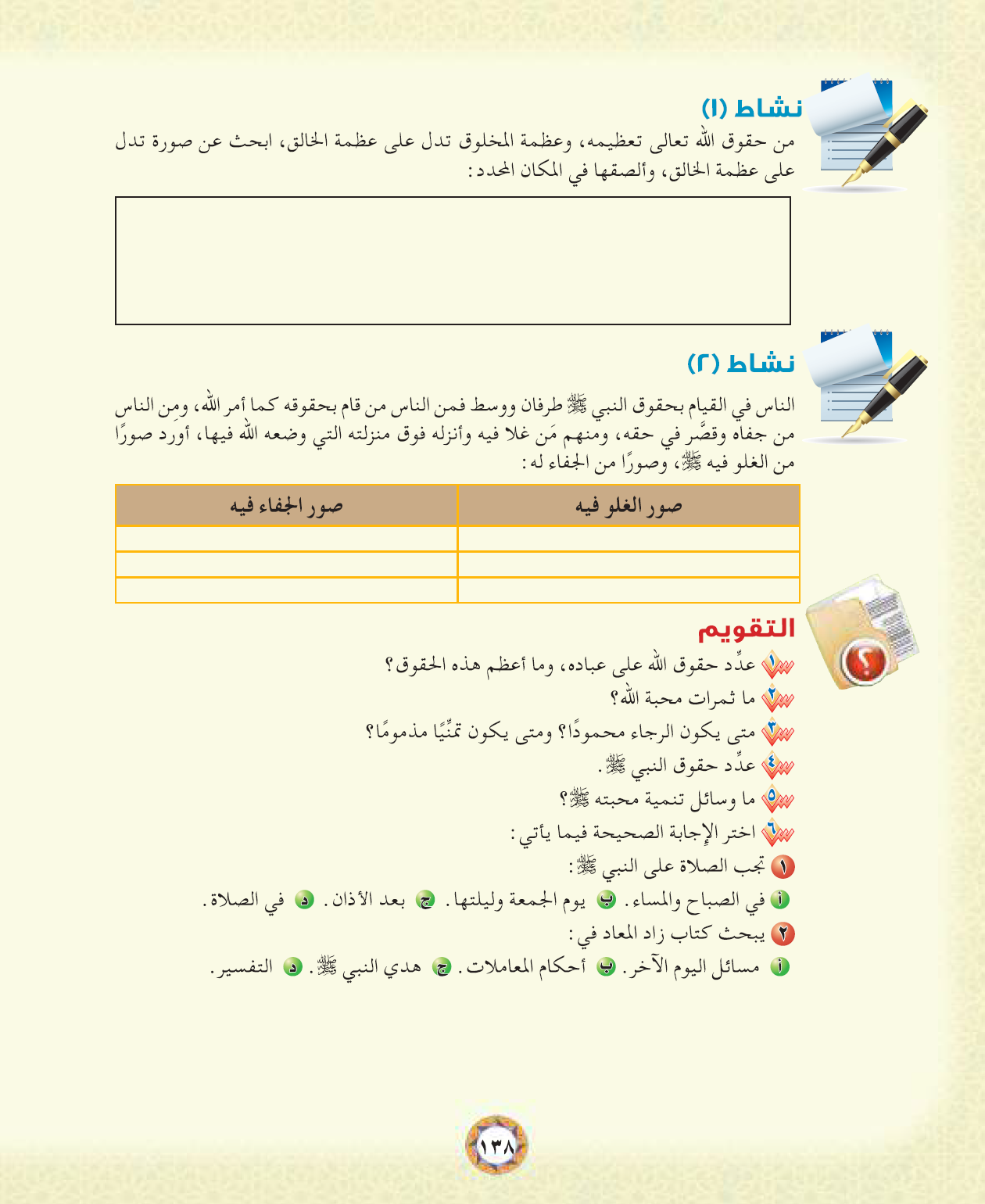 ص135
ص135
طاعته واتباعه ونشر سنته والدفاع عنها والدعوة إليها
ج3: يكون الرجاء محمودا :   رجاء رحمة الله تعالى وعفوه بعمل الصالحات وترك المحرمات
.... ويكون الرجاء مذمومــــــــا:   رجاء رحمة الله بلا عمل وهو رجاء كاذب